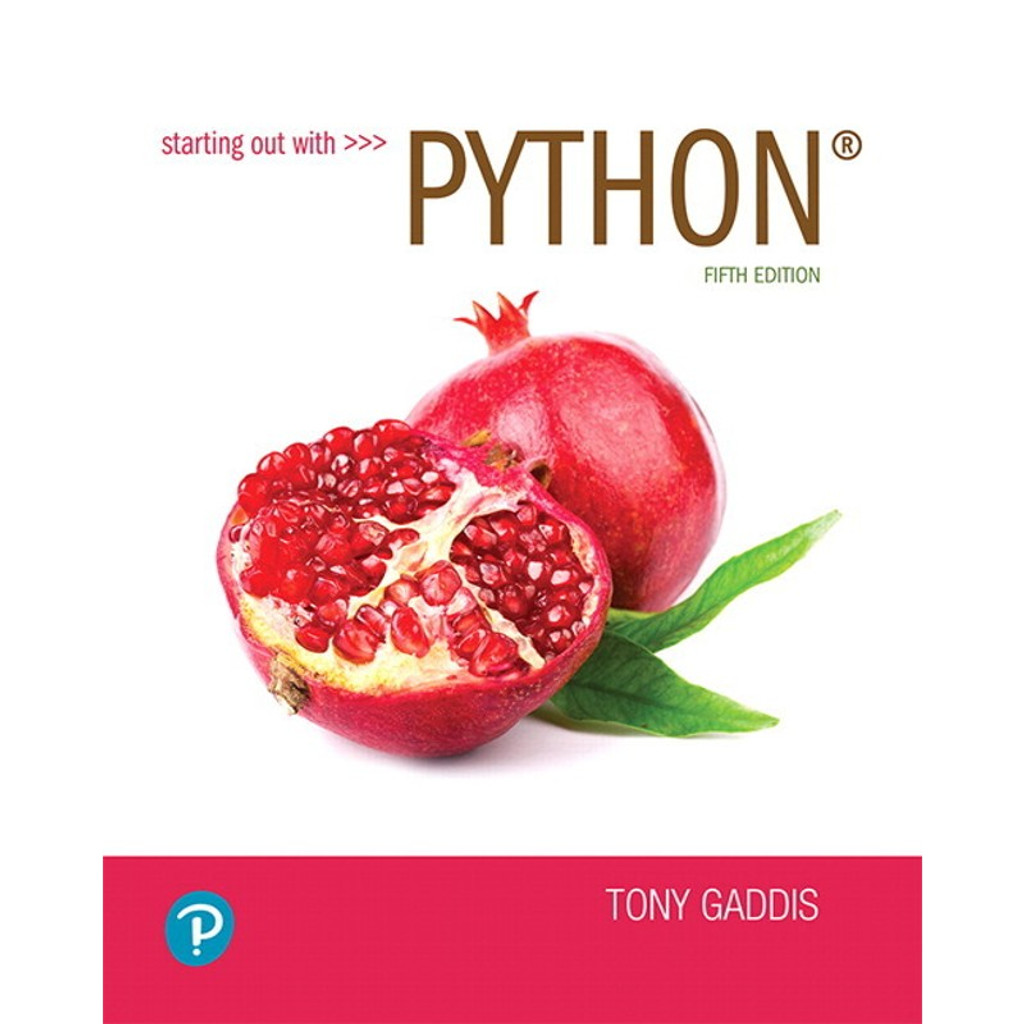 Topics
Dictionaries
Sets
Serializing Objects
DNA Count
DNA Deoxyribonucleic acid 
"The polymer carries genetic instructions for the development, functioning, growth and reproduction of all known organisms and many viruses. "
Part of the building blocks of DNA are 4 nitrogen containing nucleobases
 cytosine [C], guanine [G], adenine [A] or thymine [T]
DNA Data
Massive amounts of work to catalog and decode DNA in organisms has been done.
https://www.kaggle.com/datasets/nageshsingh/dna-sequence-dataset?select=dog.txt
ATGCCACAGCTAGATACATCCACCTGATTTATTATAATCTTTTCAATATTTCTCACCCTCTTCATCCTATTTCAACTAAAAATTTCAAATCACTACTACCCAGAAAACCCGATAACCAAATCTGCTAAAATTGCTGGTCAACATAATCCTTGAGAAAACAAATGAACGAAAATCTATTCGCTTCTTTCGCTGCCCCCTCAATAA
DNA Counts
Write a function that given a string that represents a portion of DNA returns the frequency of the four nucleobases
cytosine [C], guanine [G], adenine [A] or thymine [T]
Dictionaries
Dictionary: data structure that stores a collection of key-value pairs
Each element consists of a key and a value
Often referred to as mapping of key to value
Key must be an immutable object
A real world dictionary, the words are the keys and the definitions are the values
Given the word you can find the value quickly
To retrieve a specific value, use the key associated with it
Format for creating a dictionary with given values
	dictionary = {key1:val1, key2:val2}
Visualization of Dictionary
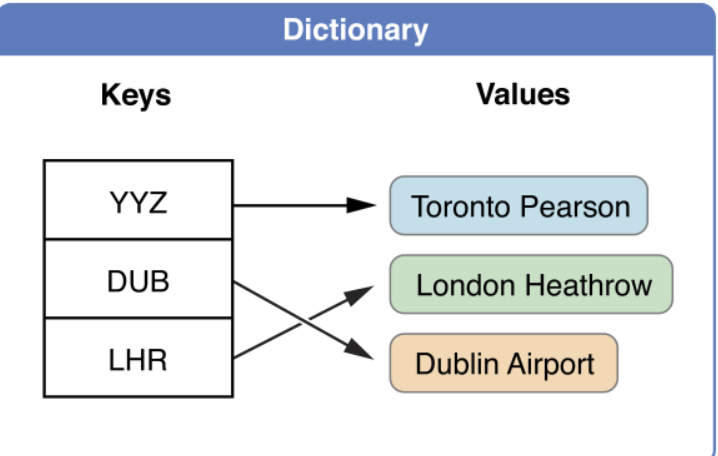 https://docs.swift.org/swift-book/LanguageGuide/CollectionTypes.html
Retrieving a Value from a Dictionary
Prior to Python 3.7 the keys in a dictionary are in no discernible order from the client's perspective
Python 3.7 and later, dictionaries maintain keys in insertion order
General format for retrieving value from dictionary: dictionary[key]
If key in the dictionary, associated value is returned, otherwise, KeyError exception is raised
Test whether a key is in a dictionary using the in and not in operators
Helps prevent KeyError exceptions
Adding Elements to an Existing Dictionary
Dictionaries are mutable objects
To add a new key-value pair:
		dictionary[key] = value
If key exists in the dictionary, the value associated with it will be changed
if the key doesn't exist this adds the key-value pair to the dictionary
Deleting Elements From an Existing Dictionary
To remove a key-value pair:
		d.pop(key)
If key is not in the dictionary, KeyError exception is raised
OR del dictionary[key]
Getting the Number of Elements and Mixing Data Types
len function: used to obtain number of key-value pairs in a dictionary
Keys must be immutable objects, but associated values can be any type of object
One dictionary can include keys of several different immutable types. Heterogeneous. 
Values stored in a single dictionary can be of different types
Creating an Empty Dictionary and Using for Loop to Iterate Over a Dictionary
To create an empty dictionary:
Use {}
Use built-in function dict()
Elements can be added to the dictionary as program executes
Use a for loop to iterate over a dictionary
General format: for key in dictionary:
Some Dictionary Methods
clear method: deletes all the elements in a dictionary, leaving it empty
Format: dictionary.clear()
get method: gets a value associated with specified key from the dictionary
Format: dictionary.get(key, default)
default is returned if key is not found
Alternative to [] operator
Cannot raise KeyError exception
Some Dictionary Methods (cont’d.)
items method: returns all the dictionaries keys and associated values
Format: dictionary.items()
Returned as a dictionary view
Each element in dictionary view is a tuple which contains a key and its associated value
Use a for loop to iterate over the tuples in the sequence
Can use a variable which receives a tuple, or can use two variables which receive key and value
Some Dictionary Methods (cont’d.)
keys method: returns all the dictionaries keys as a sequence
Format: dictionary.keys()
pop method: returns value associated with specified key and removes that key-value pair from the dictionary
Format: dictionary.pop(key, default)
default is returned if key is not found
Some Dictionary Methods (cont’d.)
popitem method: returns a randomly selected key-value pair and removes that key-value pair from the dictionary
Format: dictionary.popitem()
Key-value pair returned as a tuple
values method: returns all the dictionaries values as a sequence
Format: dictionary.values()
Use a for loop to iterate over the values
Some Dictionary Methods (cont’d.)
Dictionary Example
Use a dictionary to determine which "word" occurs the most in a text.
What will be the keys?
What will be the values?
Sets
Set: object that stores a collection of data in same way as mathematical set
Items are unique, duplicates don’t' exist in a set
Set is unordered, from the client's perspective
Elements can be of different data types
'Python'
37
['Python', 73, 'CS', 37]
A Set
12.25
Creating a Set
set function: used to create a set
Simple set creation
set1 = {12, 'Python', 37, 73}
For empty set, call set()
For non-empty set, call set(argument) where argument is an object that contains iterable elements
e.g., argument can be a list, string, or tuple
If argument is a string, each character becomes a set element
For set of strings, pass them to the function as a list
If argument contains duplicates, only one of the duplicates will appear in the set
Creating Data Types
List:
data = [7, 37, 5, 37, 12, 37.5]
List of lists:
table = [[1, 2], [3, 7], [19, 73]]
String:
name = 'Python Language'
Tuple:
tup1 = (37, 'Python', 73, 12, 12)
Dictionary:
freq_map = {'Python': 3, 'Java': 7}
Set:
lang_set= {'Python', 'Java', 'C++'}
Sets are Unordered
Unlike the keys of a dictionary (which are a set, no duplicates), the elements in a Python set are unordered from the client's perspective.
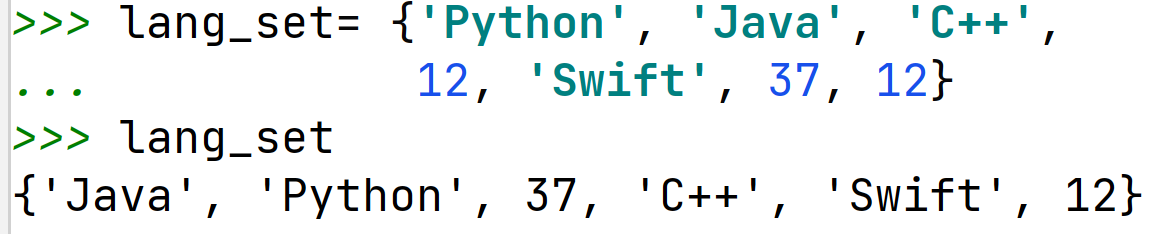 Getting the Number of and Adding Elements
len function: returns the number of elements in the set
Sets are mutable objects
add method: adds an element to a set
What if set already contains that element?
update method: adds a group of elements to a set
Argument must be a sequence containing  iterable elements, and each of the elements is added to the set
Deleting Elements From a Set
remove and discard methods: remove the specified item from the set
The item that should be removed is passed to both methods as an argument
Behave differently when the specified item is not found in the set
remove method raises a KeyError exception
discard method does not raise an exception
clear method: clears all the elements of the set
Using the for Loop, in, and not in Operators With a Set
A for loop can be used to iterate over elements in a set
General format: for item in set:
The loop iterates once for each element in the set
The in operator can be used to test whether a value exists in a set
Similarly, the not in operator can be used to test whether a value does not exist in a set
Finding the Union of Sets
Union of two sets: a set that contains all the elements of both sets
To find the union of two sets:
Use the union method 
Format: set1.union(set2)
Use the | operator 
Format: set1 | set2
Both techniques return a new set which contains the union of both sets
Finding the Intersection of Sets
Intersection of two sets: a set that contains only the elements found in both sets
To find the intersection of two sets:
Use the intersection method
Format: set1.intersection(set2)
Use the & operator
Format: set1 & set2
Both techniques return a new set which contains the intersection of both sets
Finding the Difference of Sets
Difference of two sets: a set that contains the elements that appear in the first set but do not appear in the second set
To find the difference of two sets:
Use the difference method
Format: set1.difference(set2)
Use the - operator
Format: set1 - set2
set2
set1
Finding the Symmetric Difference of Sets
Symmetric difference of two sets: a set that contains the elements that are not shared by the two sets
To find the symmetric difference of two sets:
Use the symmetric_difference method
Format: set1.symmetric_difference(set2)
Use the ^ operator
Format: set1 ^ set2
Finding Subsets and Supersets
Set A is subset of set B if all the elements in set A are included in set B
To determine whether set A is subset of set B
Use the issubset method 
Format: setA.issubset(setB)
Use the <= operator 
Format: setA <= setB
Finding Subsets and Supersets (cont’d.)
Set A is superset of set B if it contains all the elements of set B
To determine whether set A is superset of set B
Use the issuperset method
Format: setA.issuperset(setB)
Use the >= operator 
Format: setA >= setB
Serializing Objects
Serialize an object: convert the object to a stream of bytes that can easily be stored in a file 
Pickling: serializing an object
Serializing Objects (cont’d.)
To pickle an object:
Import the pickle module
Open a file for binary writing, 'wb' option
Call the pickle.dump function
Format: pickle.dump(object, file)
Close the file
You can pickle multiple objects to one file prior to closing the file
Serializing Objects (cont’d.)
Unpickling: retrieving pickled object
To unpickle an object:
Import the pickle module
Open a file for binary writing, 'rb'
Call the pickle.load function
Format: pickle.load(file)
Close the file
You can unpickle multiple objects from the file